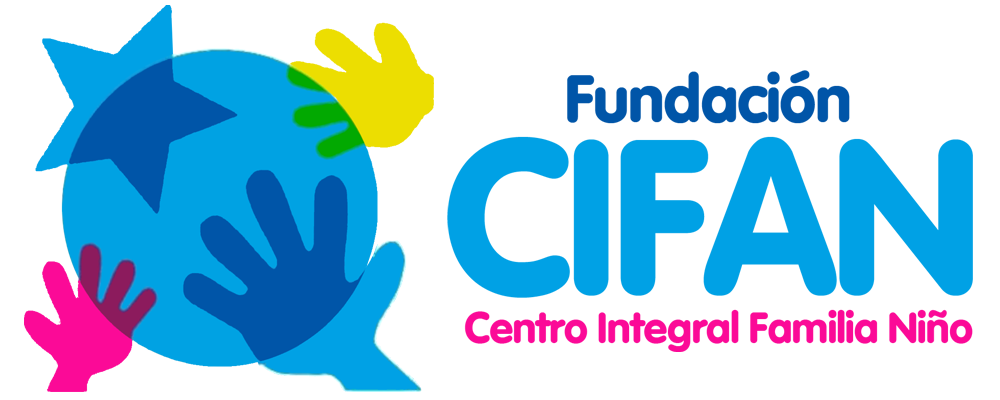 Building Future
Through Education
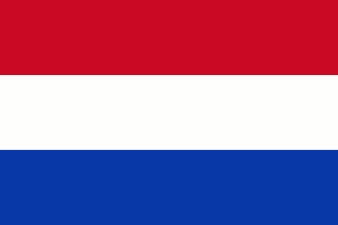 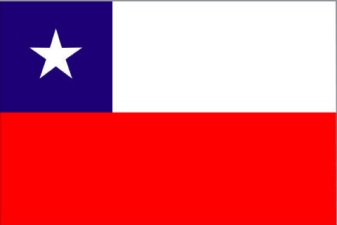 Fundación CIFAN and Amigos Holanda
July 2012| Valdivia, Chile
Fundación CIFAN
About Fundación CIFAN
Since  its establishment,  19 years ago, Fundación CIFAN improves social life of children and adolescents in Valdivia and Región de los Ríos, providing specialized care and human resources devoted to personal development of them.
Goals Achieved:
Developing personal skills and capabilities, including: self-esteem, self-discipline, team-work.
Promoting values.
Reintegration to a social and working life.
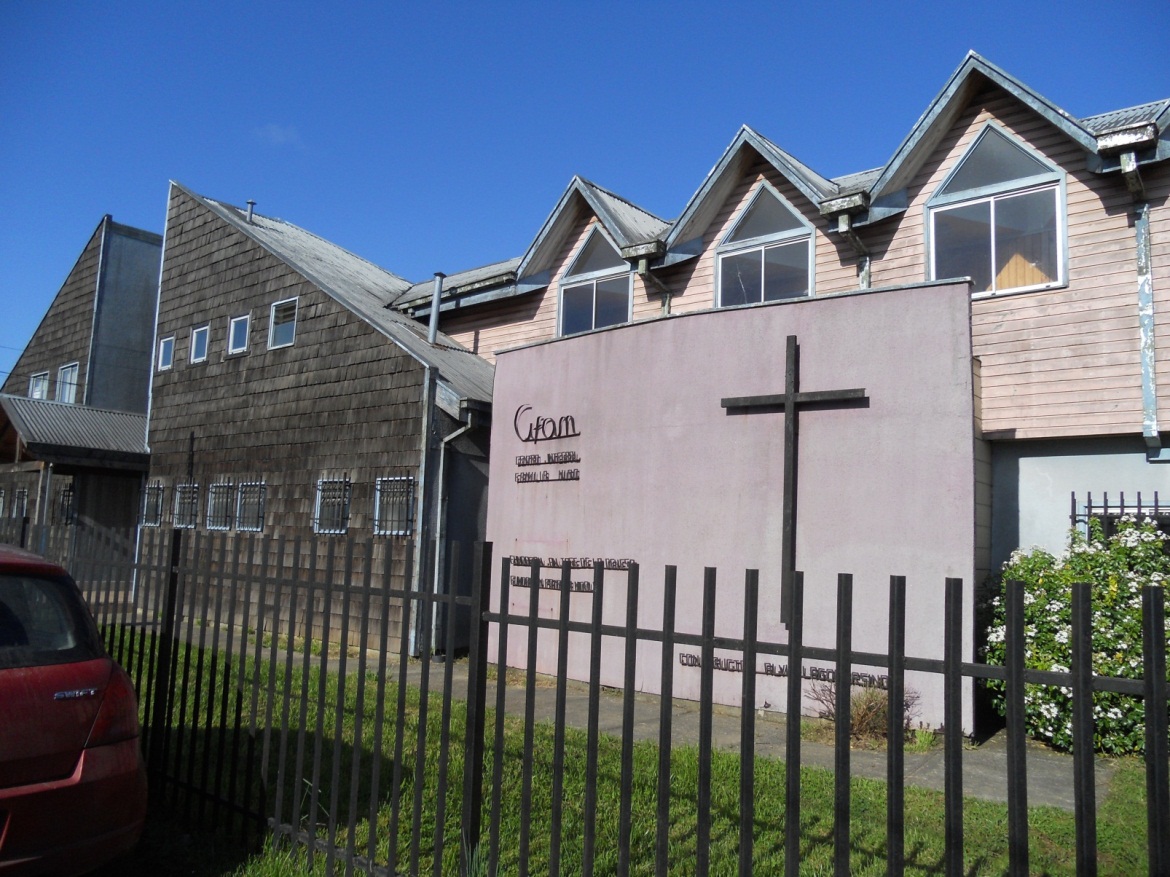 3
Specialized Intervention and Prevention Programs
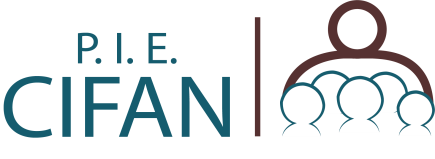 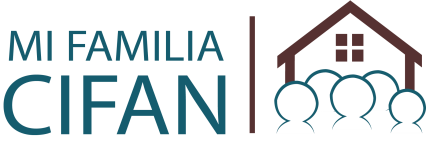 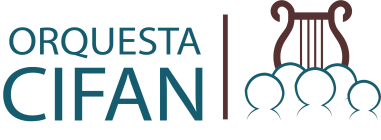 Fundación CIFAN
What Does Fundación CIFAN Do?
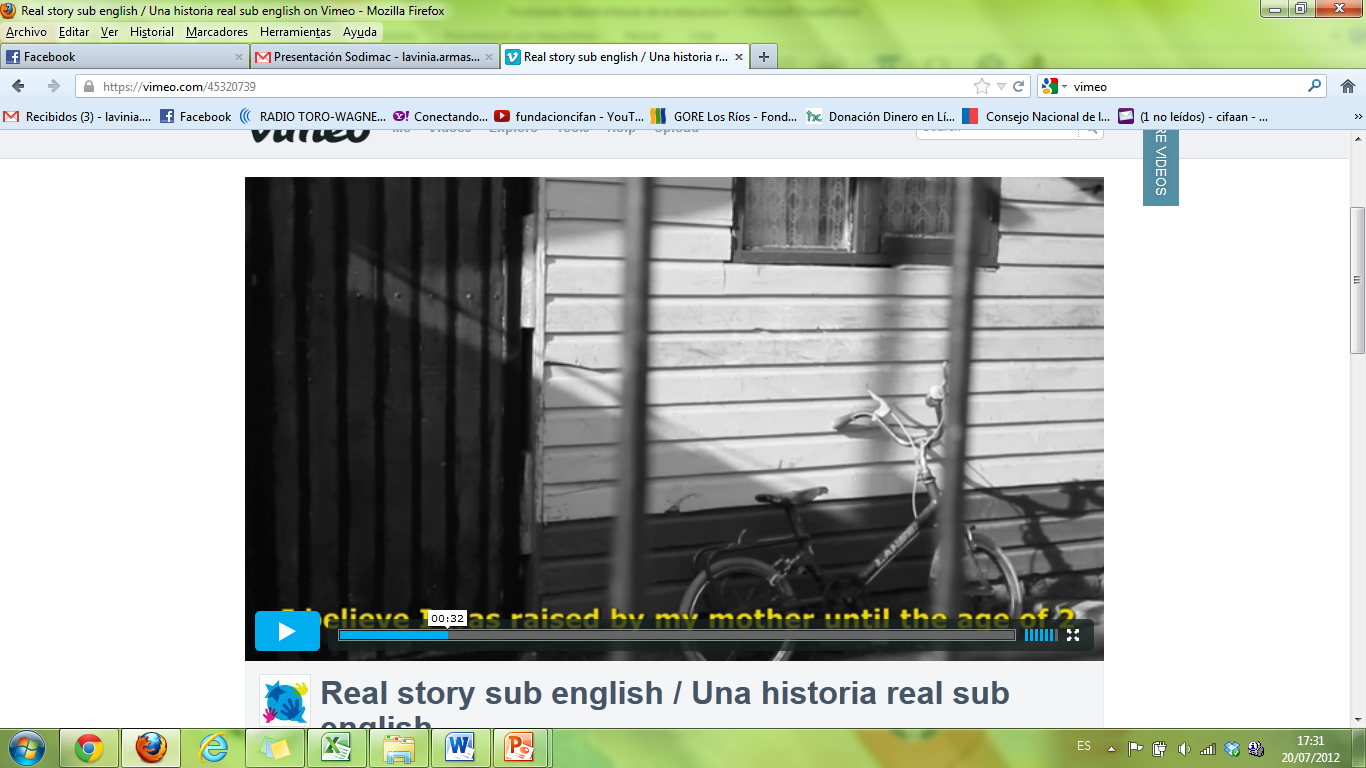 Click on the image
Fundación CIFAN
Chilean Education is Unequal
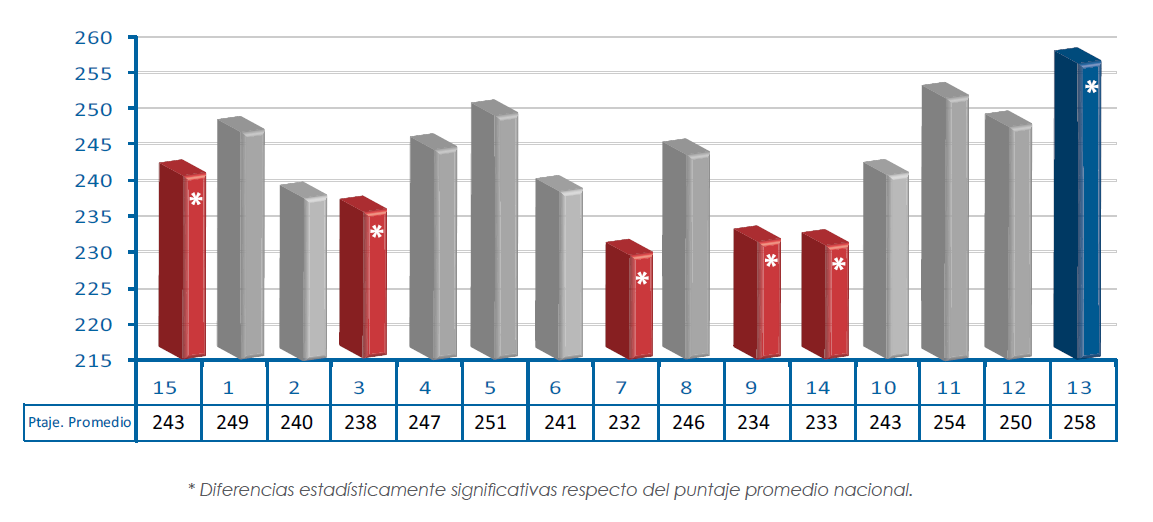 The measurement system of quality of the education (SIMCE) shows education in Valdivia and  Región de Los Ríos below to the national average. 
Fundación CIFAN is located here, therefore, the children are affected by this situation.
Fundación CIFAN
Beneficiaries of the Project
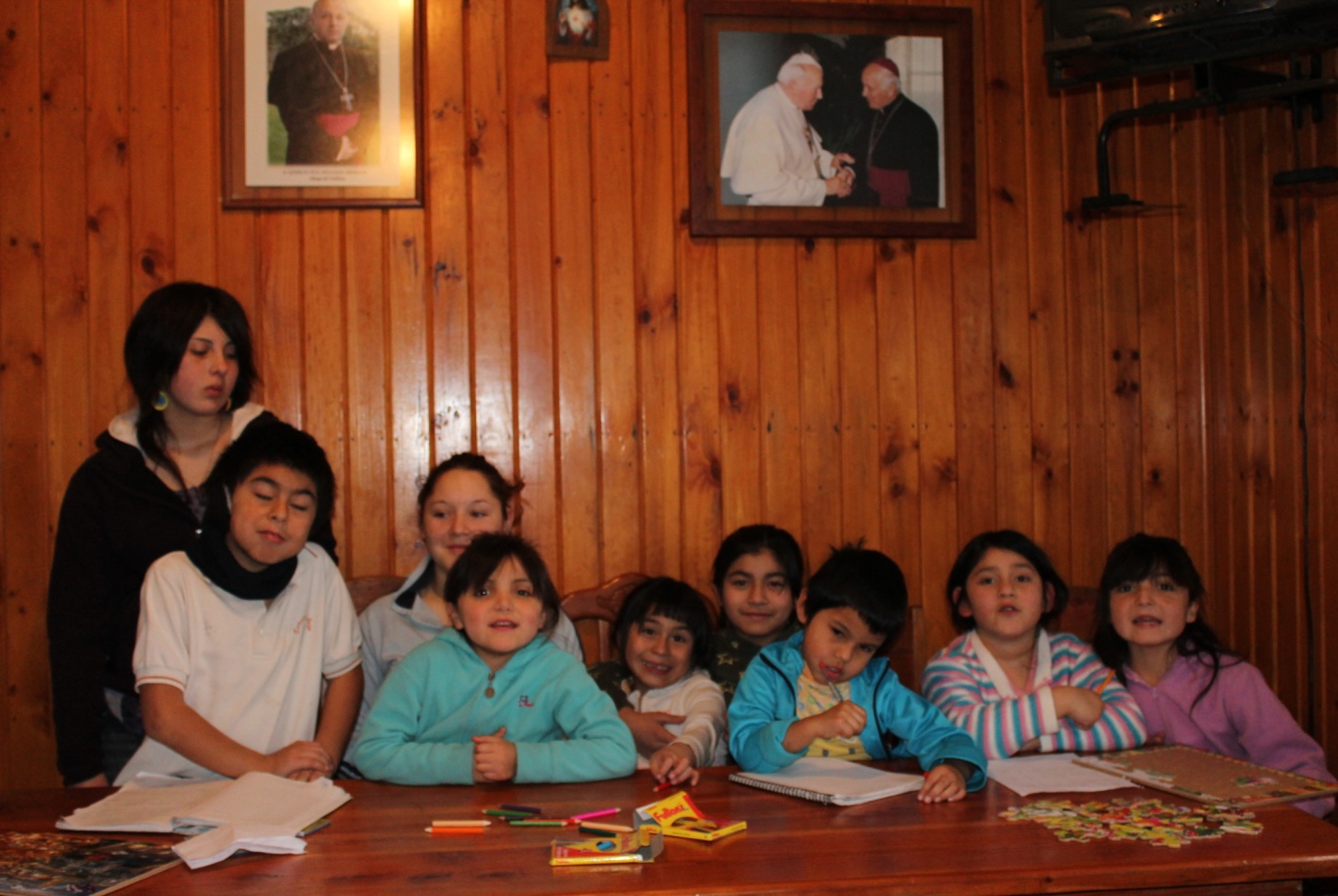 The beneficiaries of the project are twelve: children and adolescents. They live in our CIFAN host family.
They are waiting for you help.
Fundación CIFAN
Main Objetive
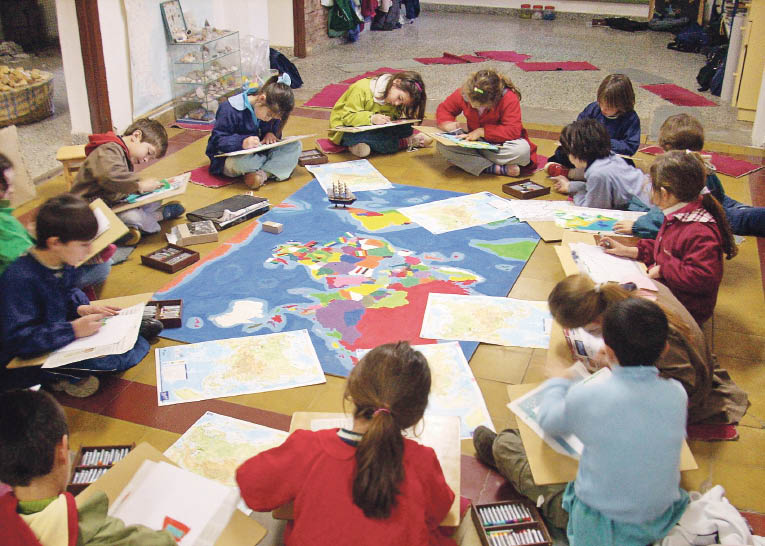 To support children and adolescents, giving them fundamental contents on: reading, math, science and languages. Besides, providing integral development to children, trough specialized and differentials methodologies.
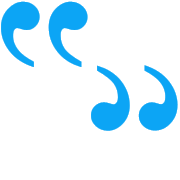 What we give to children, 
children will give back to society
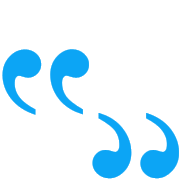 Follow us
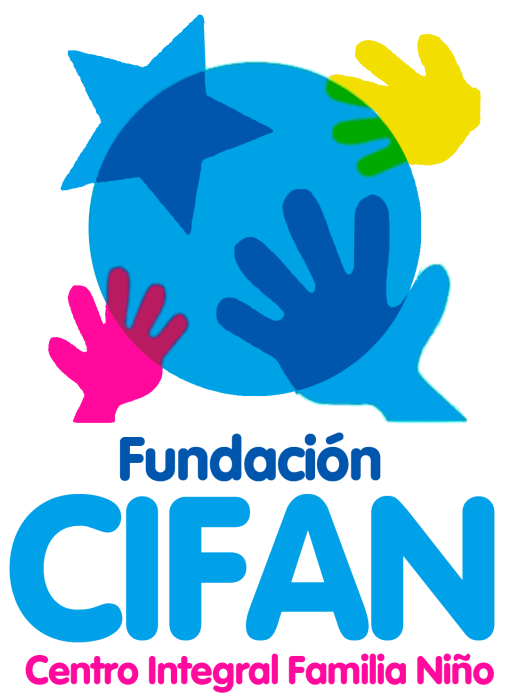 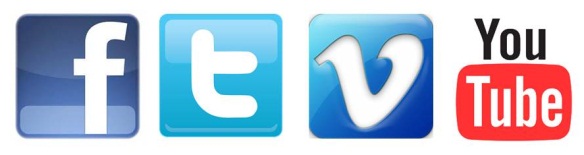 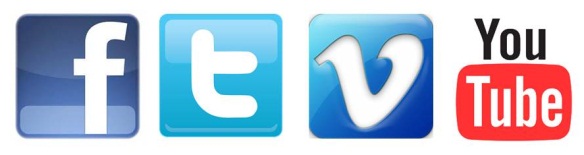 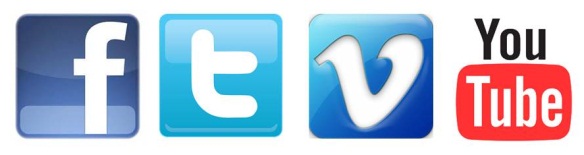 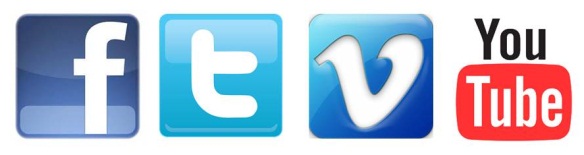 Help us to help
www.cifan.cl
Thank you for 
your support